بمحبةِ قلبى الناريـــــــة
 أهواكِ يا أرثـــوذكسية
أعروسُ الفادي القبطية 
وضياءُ بلادي المصرية
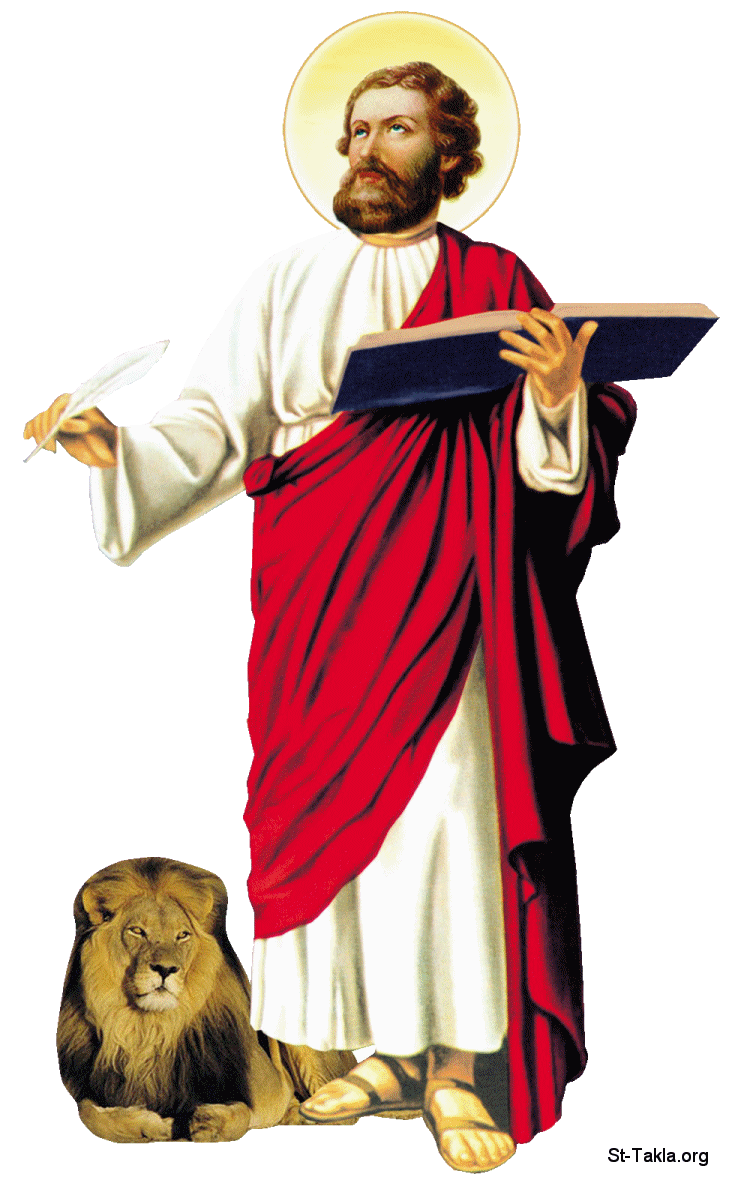 أمُ الشهداءِ جميلة
 أمُ الشرفاءِ نبيلة 

عبرت بحرَ  الآلامات   حفظت بدماها الحق قويم
يا أمى حبك أحيانى                                 آلامك بذرة إيمانـــــــــى 
قد جزت أمر الأزمان                          وخرجت خروج الشجعان
أمُ الشهداءِ جميلة
 أمُ الشرفاءِ نبيلة 

عبرت بحرَ  الآلامات   حفظت بدماها الحق قويم
يا أمي كم كنتِ أمينة                        و بحب عريسكِ مفتونة 
أسرارهُ عندكِ مكنونة                       و بقوتهِ أنتِ مصــــــونة
أمُ الشهداءِ جميلة
 أمُ الشرفاءِ نبيلة 

عبرت بحرَ  الآلامات   حفظت بدماها الحق قويم
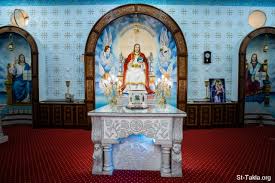 و أُطاردُ دومــــاً أعداكِ                                                      و أُجددَ أيــامَ صبـــــاكِ
يا ليت فؤادى يهواكى                            كى أحيا فى ظل حماكِ
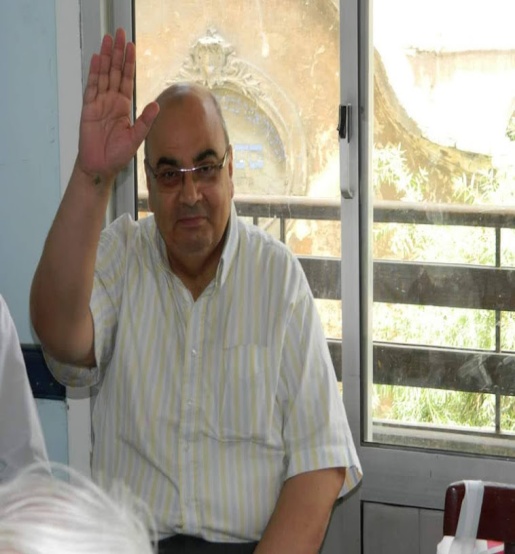 أمُ الشهداءِ جميلة
 أمُ الشرفاءِ نبيلة 

عبرت بحرَ  الآلامات   حفظت بدماها الحق قويم
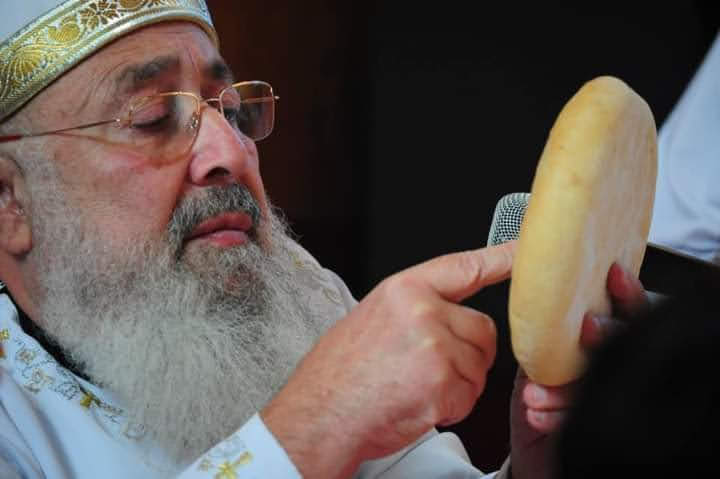 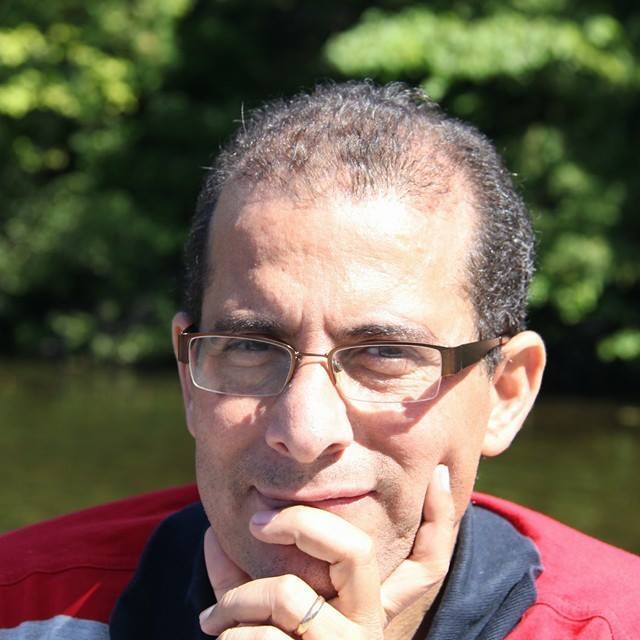 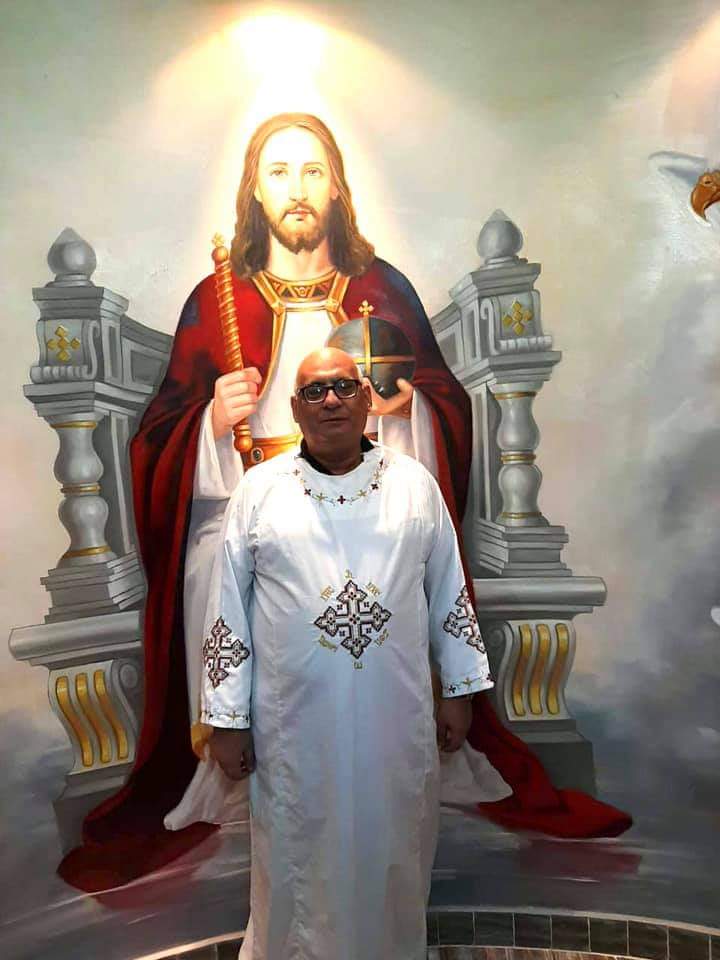